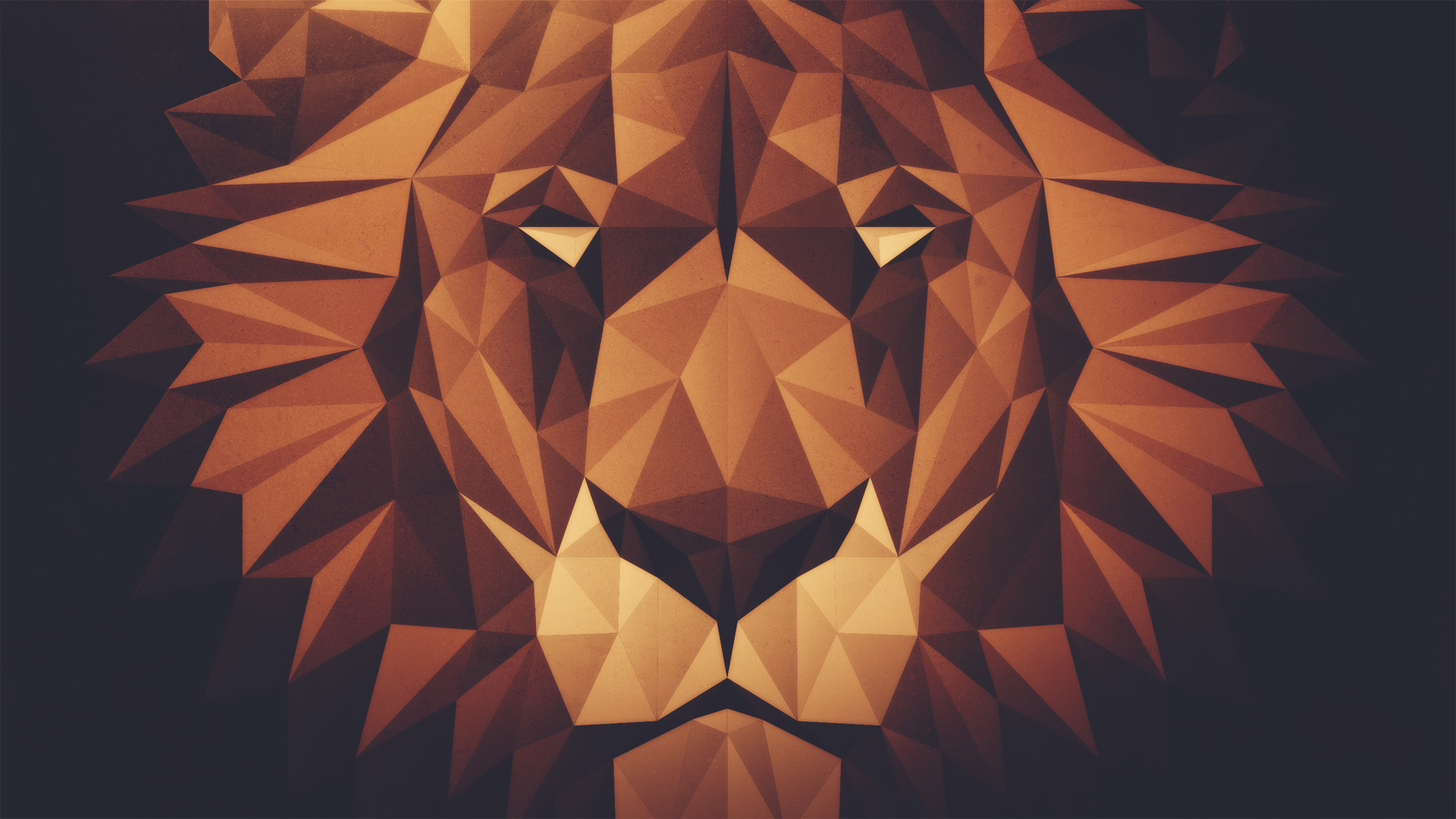 “The Most High is Ruler Over The Realm of Mankind”
a study of Daniel
download lesson at www.builtbyhim.com
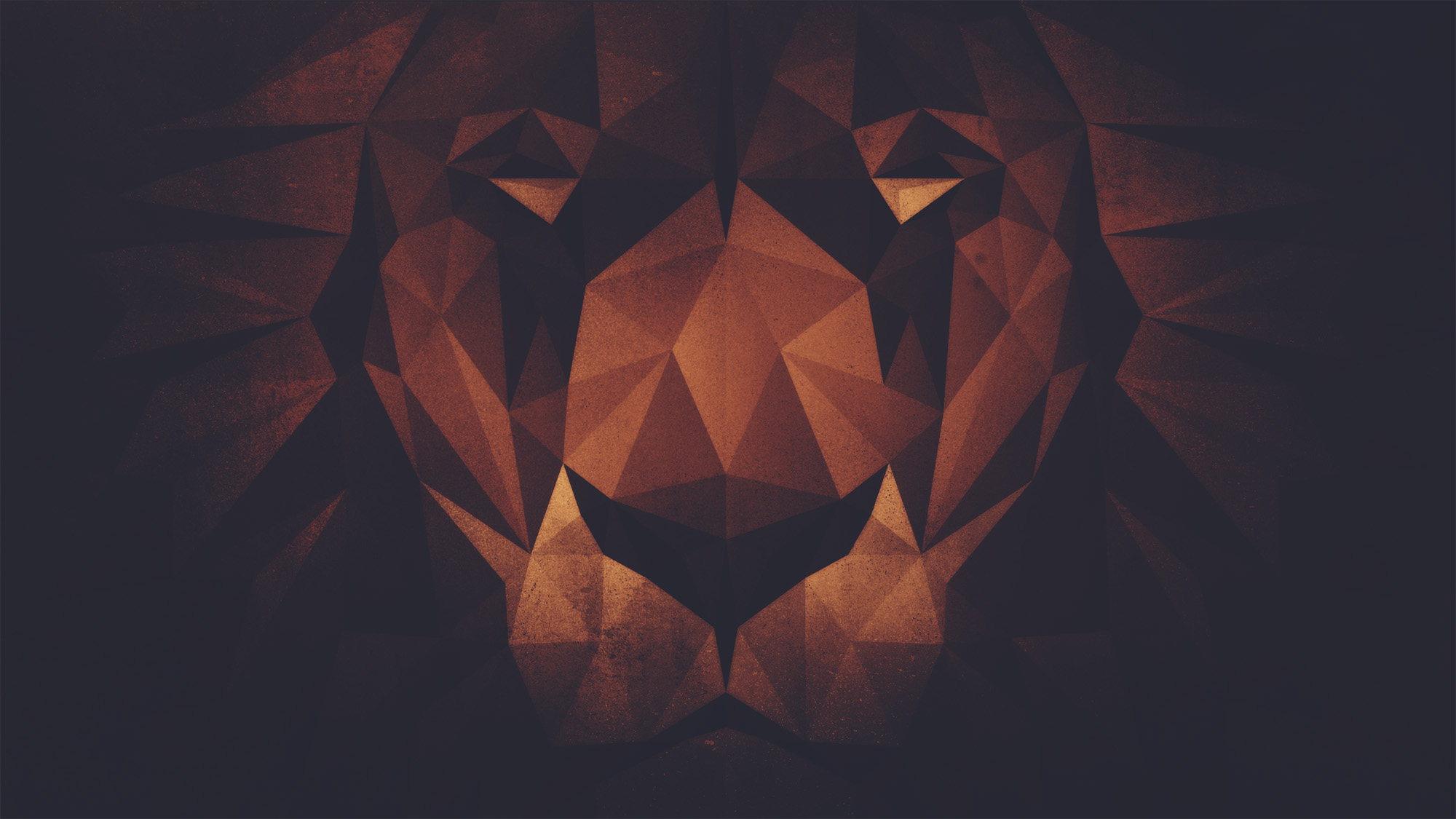 Daniel 10
Prelude to the vision (vss. 1-4)
Vision of the “man” (vss. 5-9)
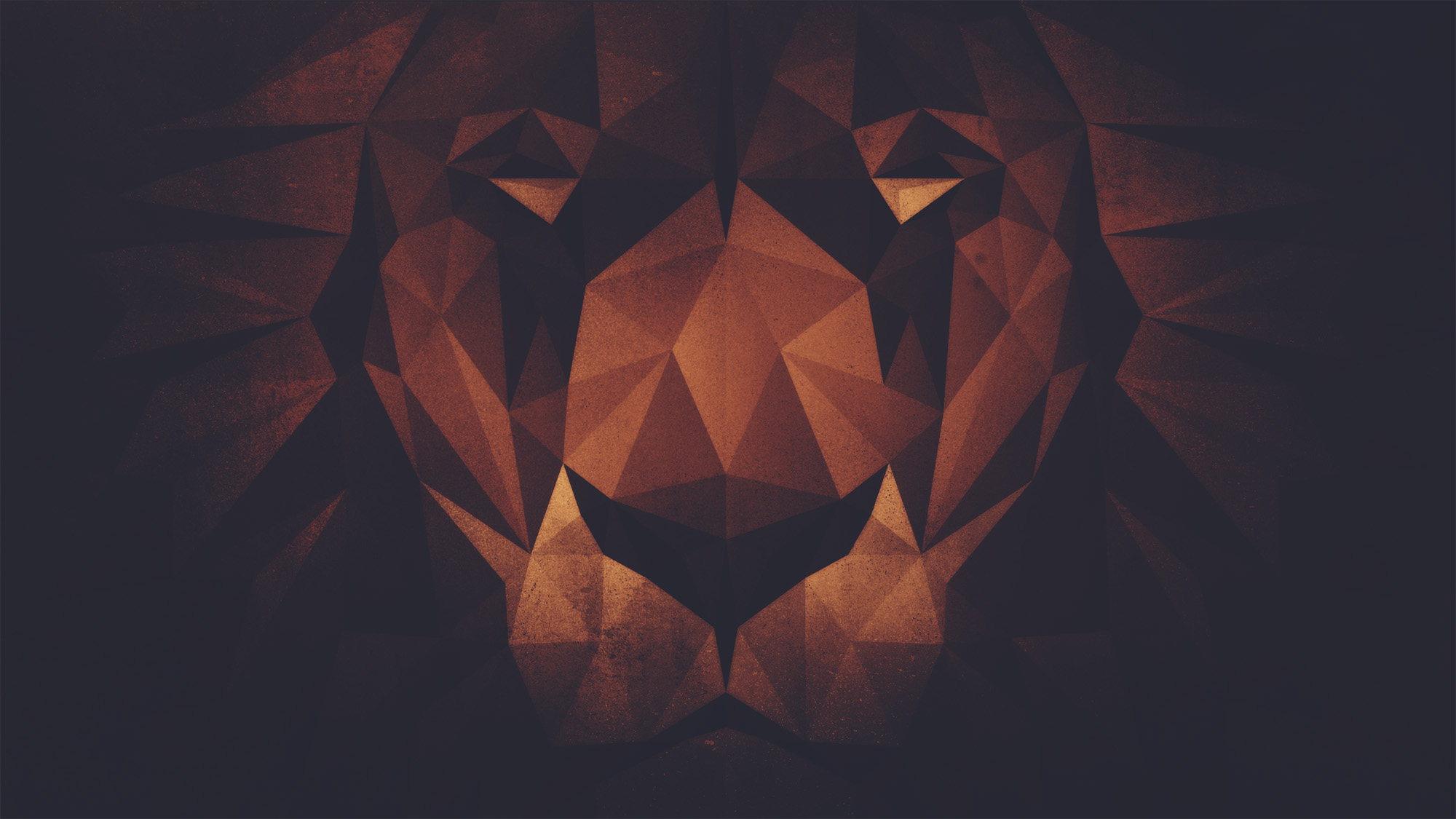 Daniel 10
Revelation 1:12–16 (NASB95) 
12 Then I turned to see the voice that was speaking with me. And having turned I saw seven golden lampstands; 13 and in the middle of the lampstands I saw one like a son of man, clothed in a robe reaching to the feet, and girded across His chest with a golden sash. 14 His head and His hair were white like white wool, like snow; and His eyes were like a flame of fire. 15 His feet were like burnished bronze, when it has been made to glow in a furnace, and His voice was like the sound of many waters. 16 In His right hand He held seven stars, and out of His mouth came a sharp two-edged sword; and His face was like the sun shining in its strength.
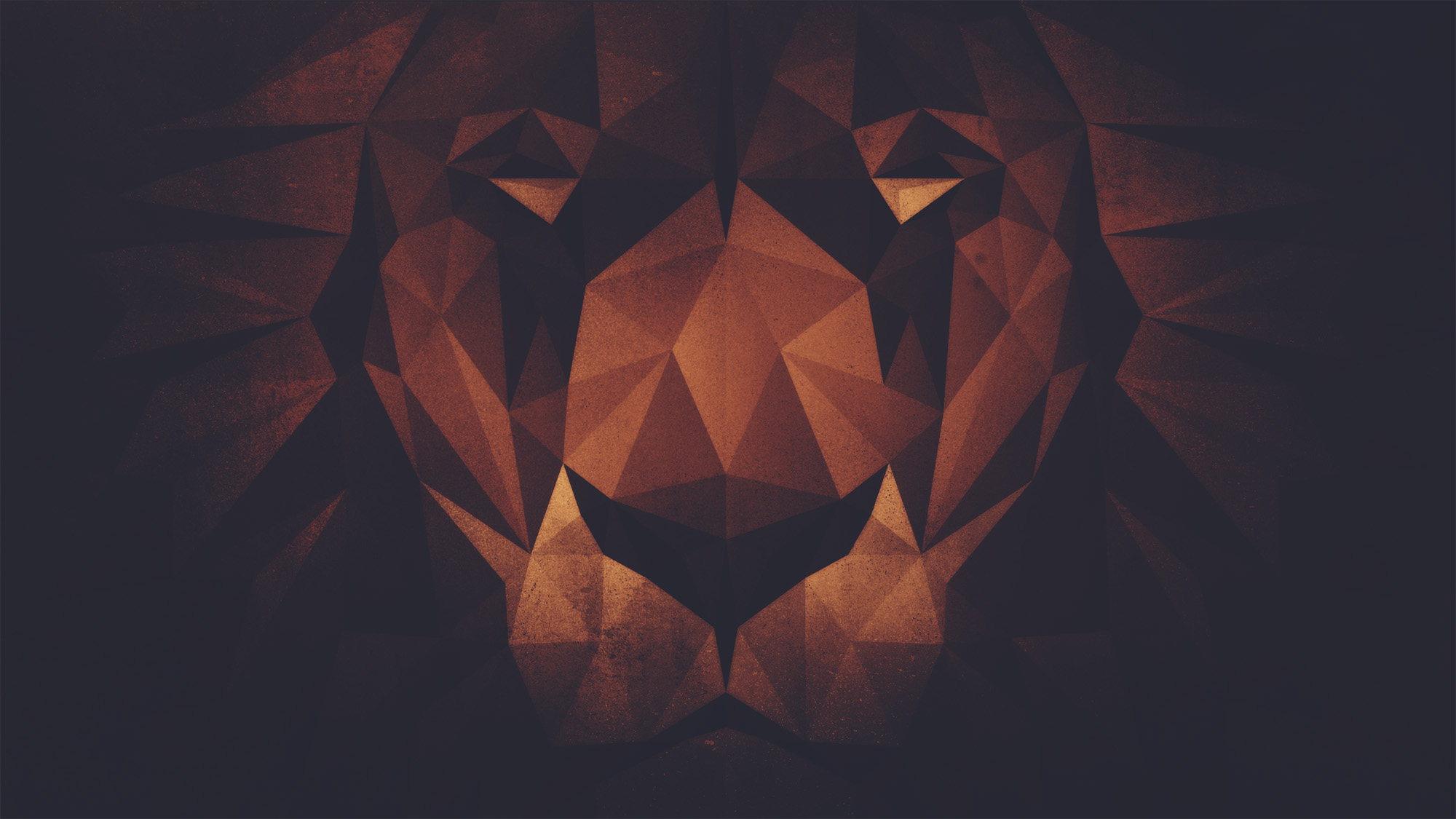 Daniel 10
Prelude to the vision (vss. 1-4)
Vision of the “man” (vss. 5-9)
The message for Daniel (vss. 11-21)
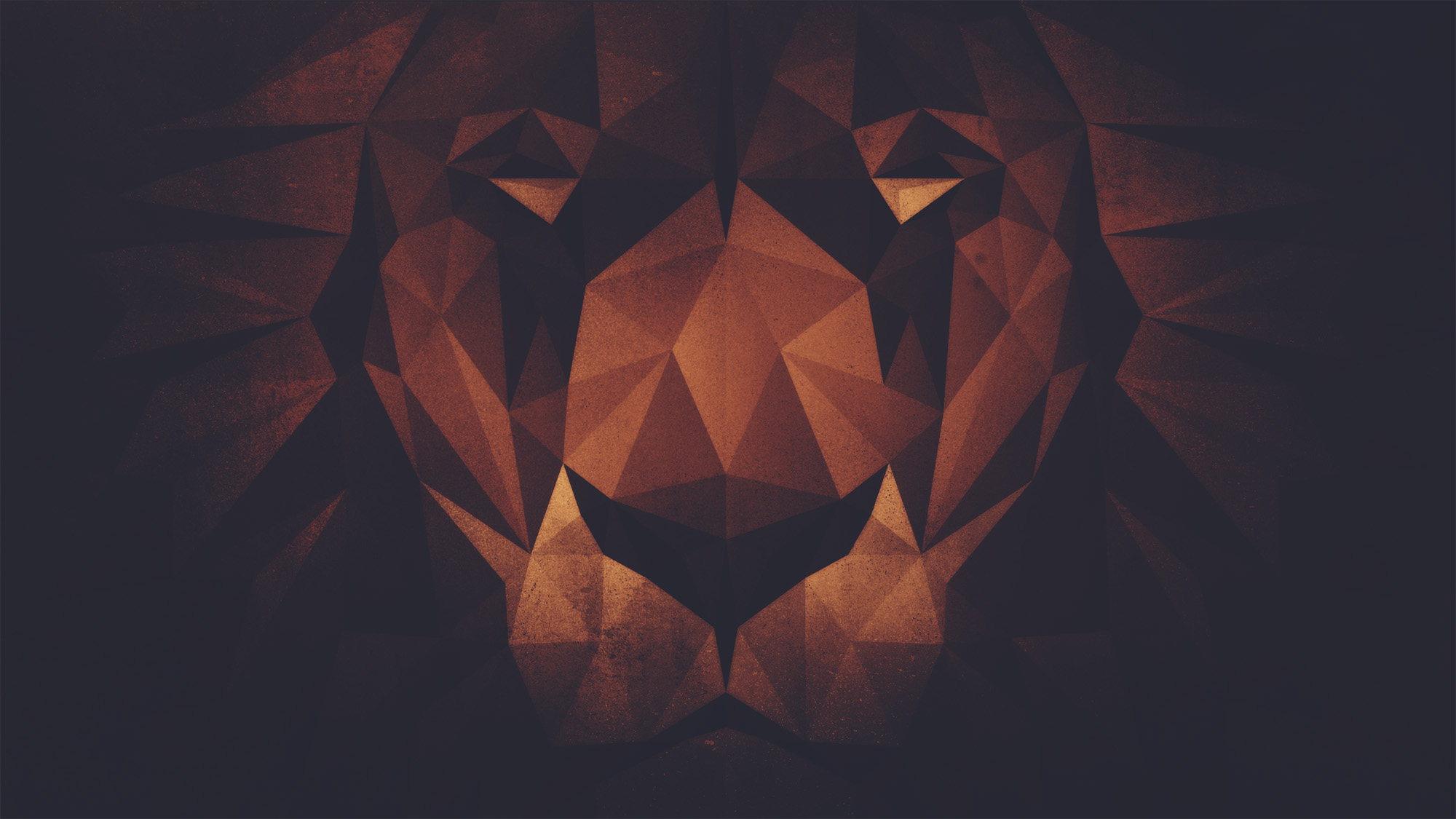 Daniel 10
Revelation 12:7–9 (NASB95) 
7 And there was war in heaven, Michael and his angels waging war with the dragon. The dragon and his angels waged war, 8 and they were not strong enough, and there was no longer a place found for them in heaven. 9 And the great dragon was thrown down, the serpent of old who is called the devil and Satan, who deceives the whole world; he was thrown down to the earth, and his angels were thrown down with him.
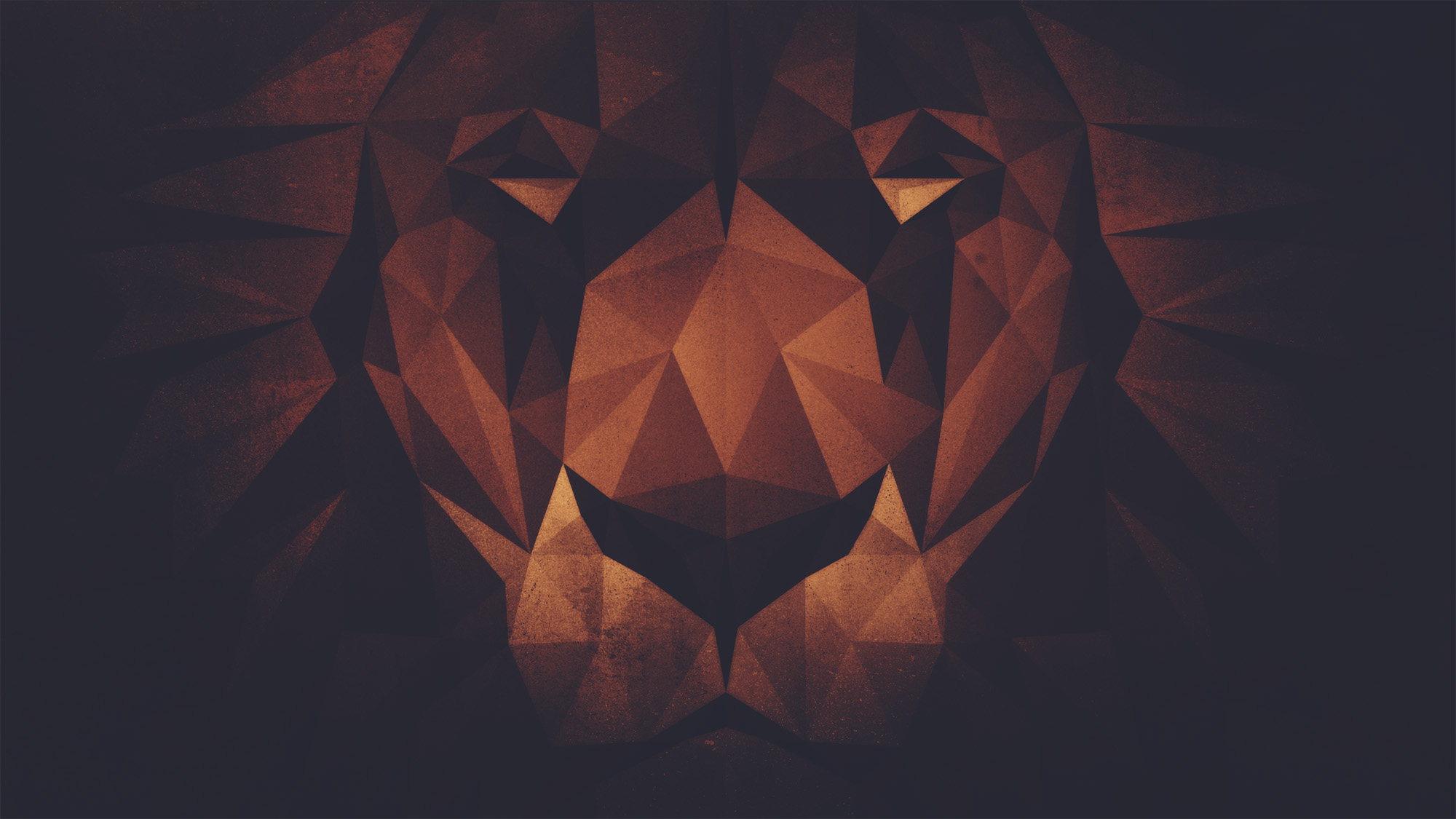 Daniel 10
Prelude to the vision (vss. 1-4)
Vision of the “man” (vss. 5-9)
The message for Daniel (vss. 11-21)
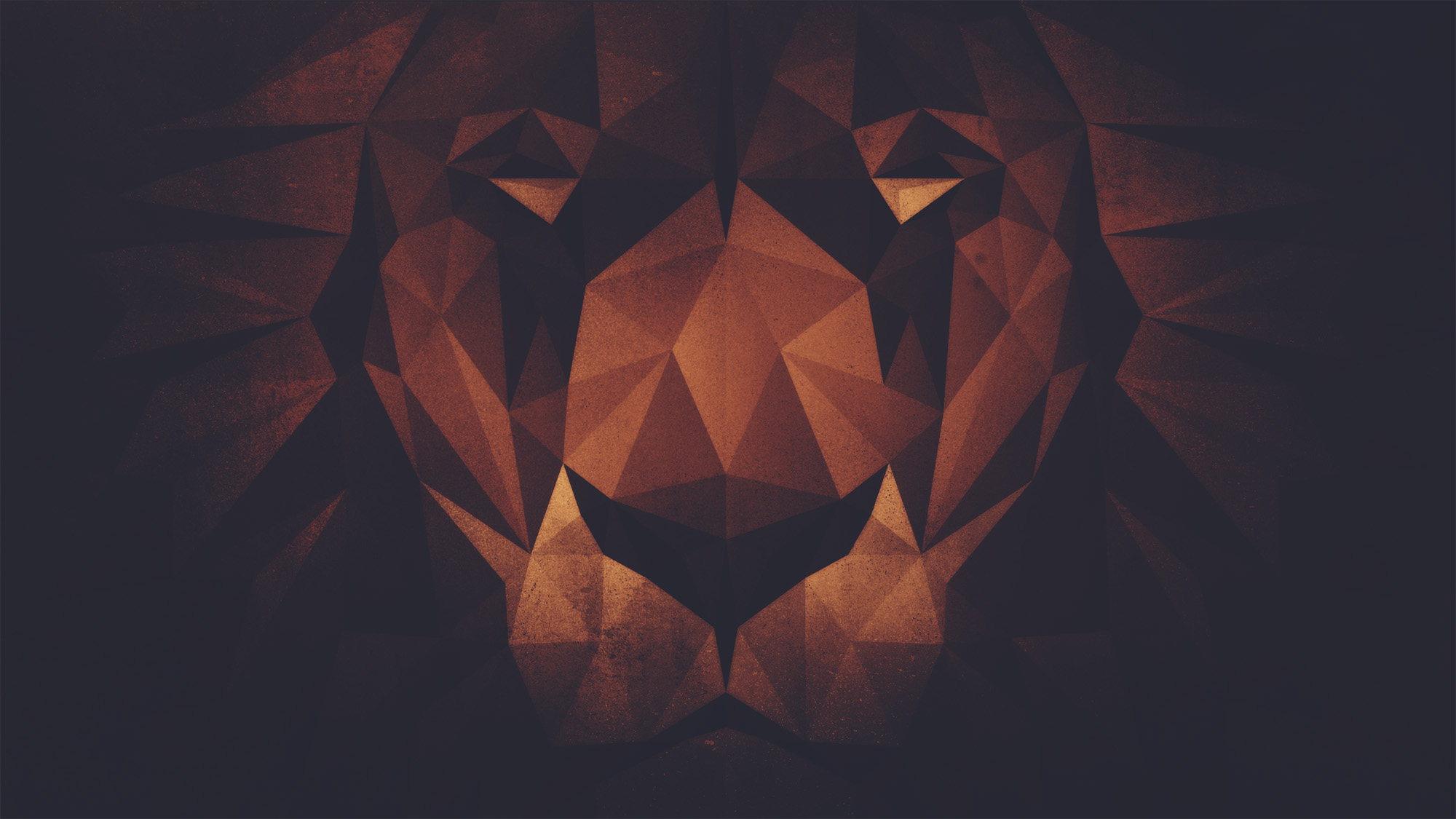 Takeaways
Human nations are generally against God
God’s rule is assured
We can “take courage and be courageous”
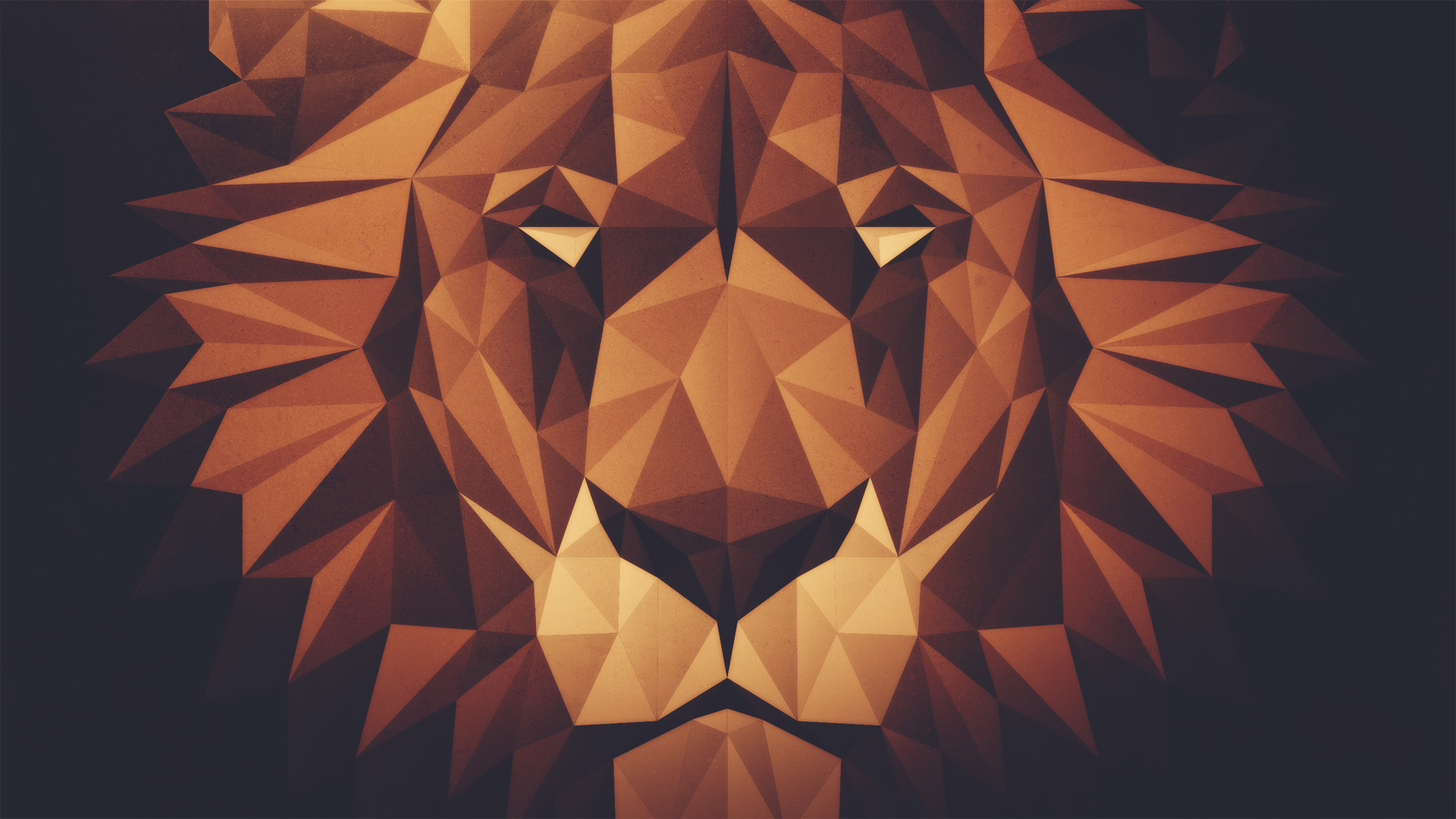 “The Most High is Ruler Over The Realm of Mankind”
a study of Daniel